Warning Signs, Sounds, and Labels
What is this sound?
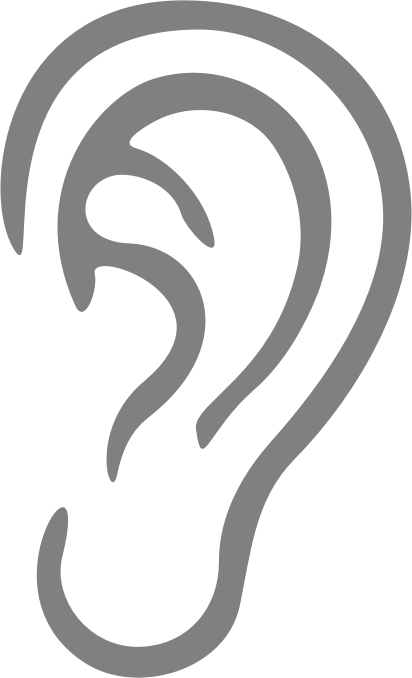 https://www.youtube.com/watch?v=6Tv6gQgj0VQ
School Bell
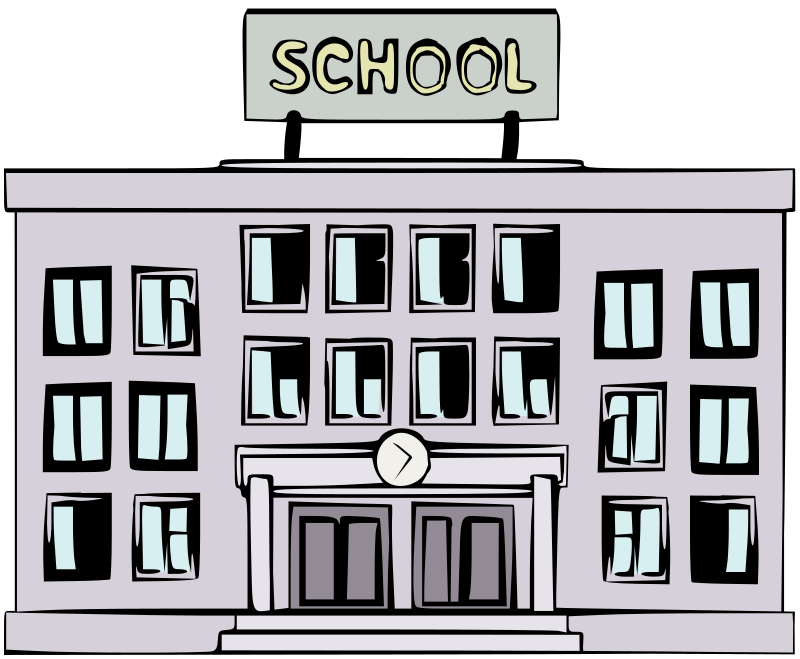 What is this sound?
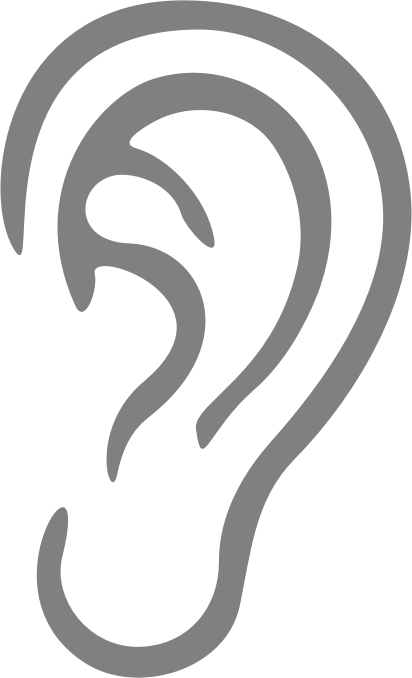 https://www.youtube.com/watch?v=rCQykaL8Hy4
Fire Engine – What Should You Do?
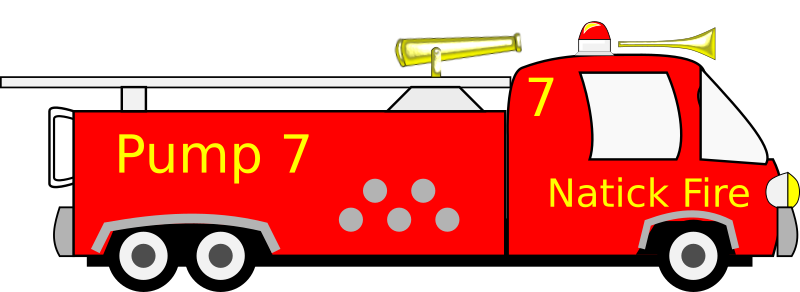 What is this sound?
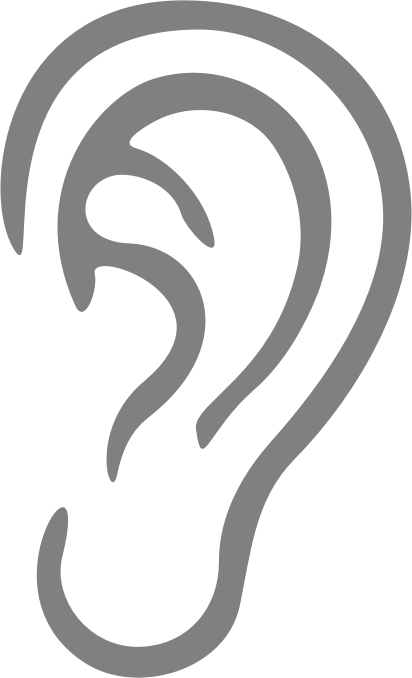 https://www.youtube.com/watch?v=KE_nZUCuNCY
Ambulance –What Should You Do?
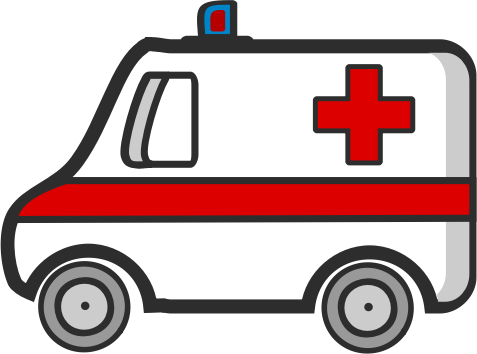 What is this sound?
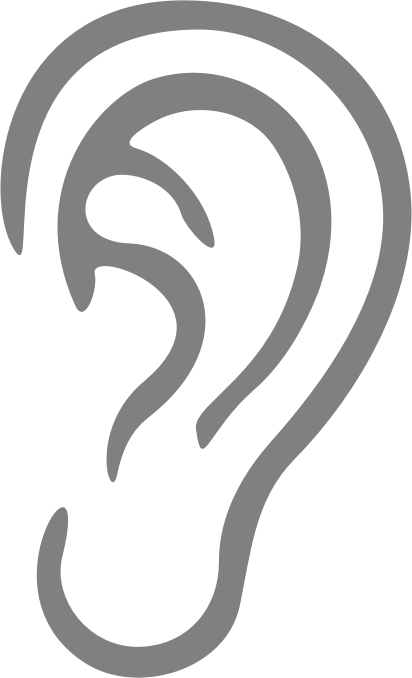 https://www.youtube.com/watch?v=Djqi86jMl5g
What Should You Do?
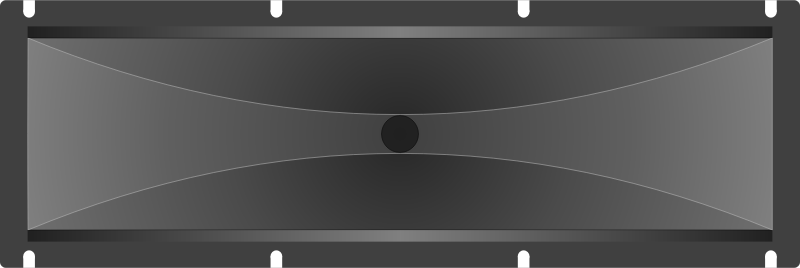 What is this sound?
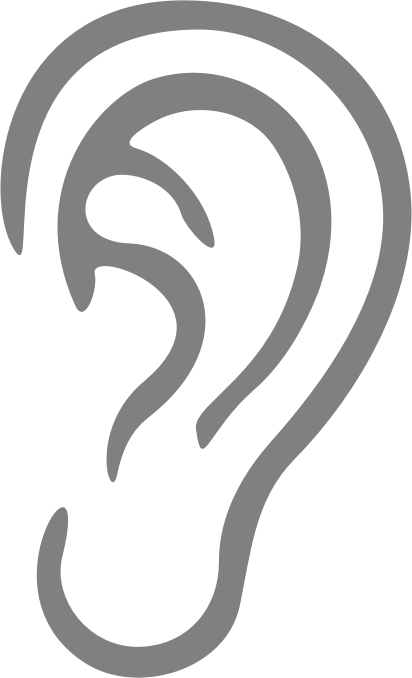 https://www.youtube.com/watch?v=TmQCcE5YA80
Fire Alarm – What Should You Do?
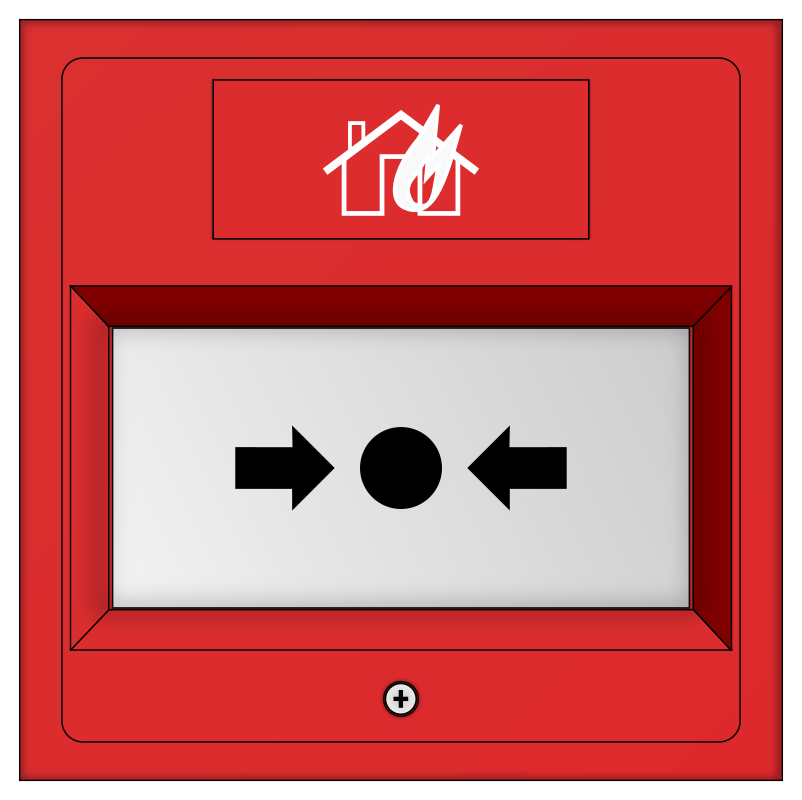 What is this sound?
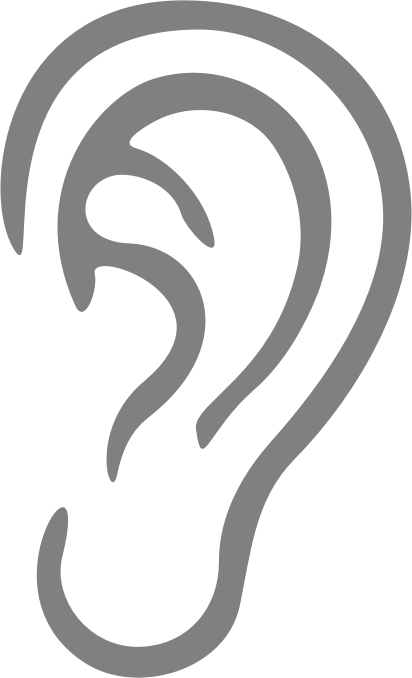 https://www.youtube.com/watch?v=1WFLYqsLvv0
Smoke Detector – What Should You Do?
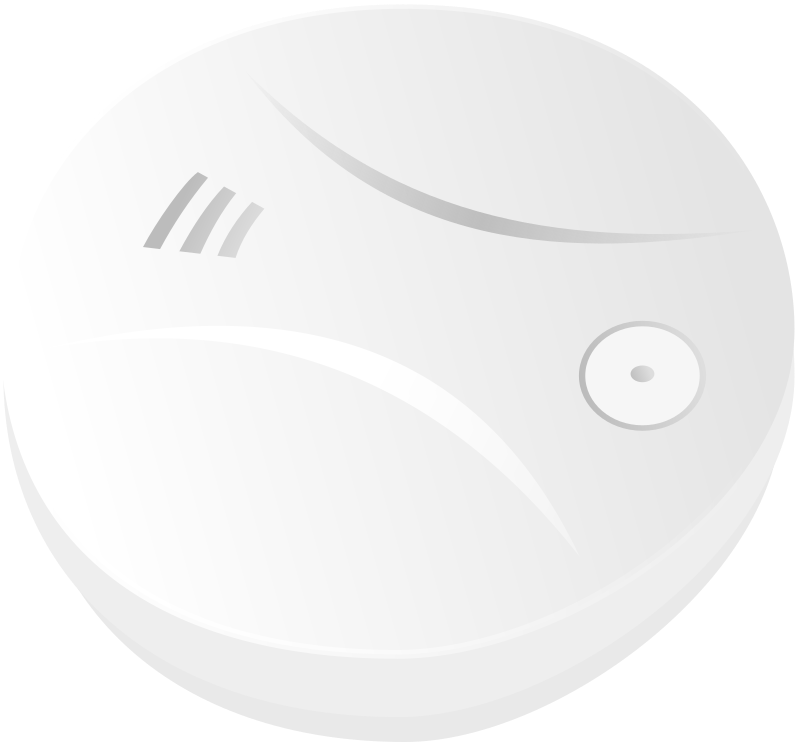 What Does this Sign Mean?
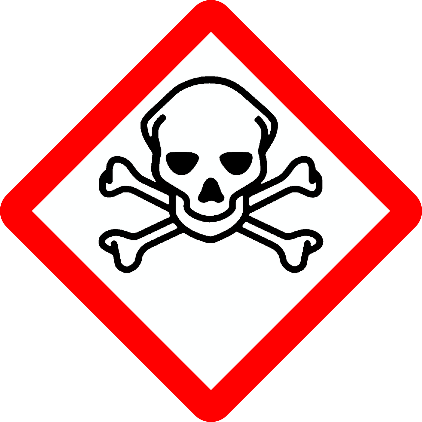 What Does This Sign Mean?
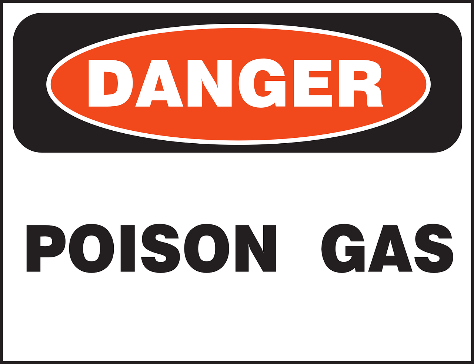 What Does this Sign Mean?
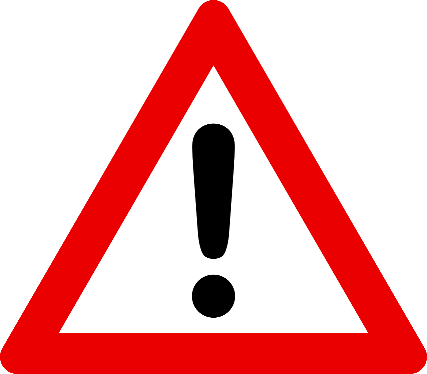 What Does This Sign Mean?
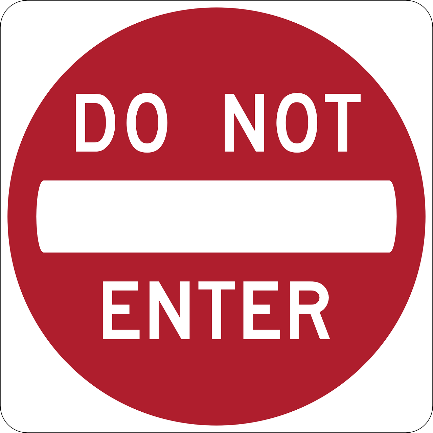 What Does This Sign Mean?
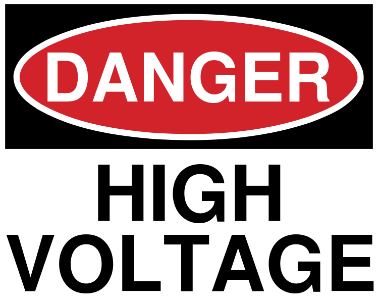 What Does This Sign Mean?
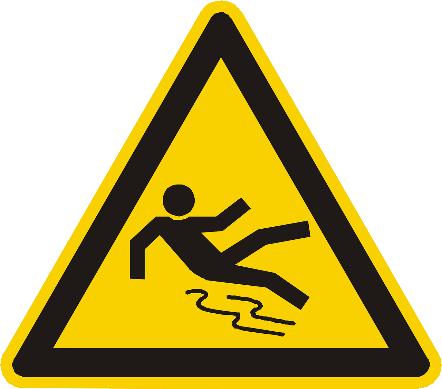